Fiche d’identité fin 2011+ de 200 parcours
Golfs Adhérents : 86 Golfs en France
Golfs Récepteurs France : 10
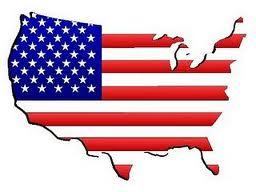 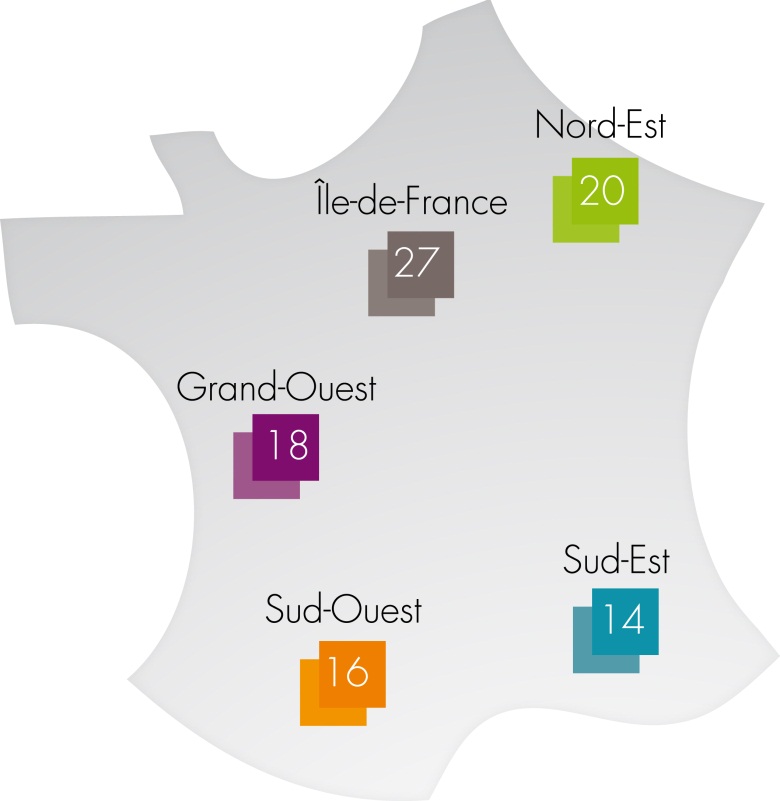 Réciprocité : 69
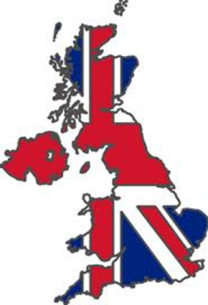 Réciprocité : 27
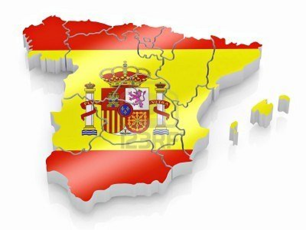 Réciprocité : 9
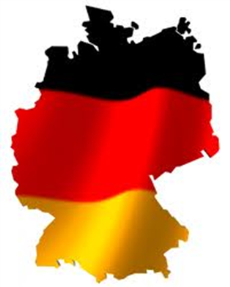 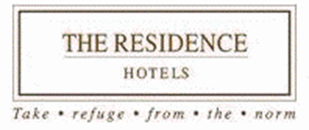 Tunisie
Réciprocité : 3